СЕТЕВЫЕ МЕРОПРИЯТИЯАИС «ПРОФВЫБОР. САМАРСКАЯ ОБЛАСТЬ»
ЯНВАРЬ-ИЮНЬ 2024
273 210 УЧАСТНИКОВ МЕРОПРИЯТИЙ
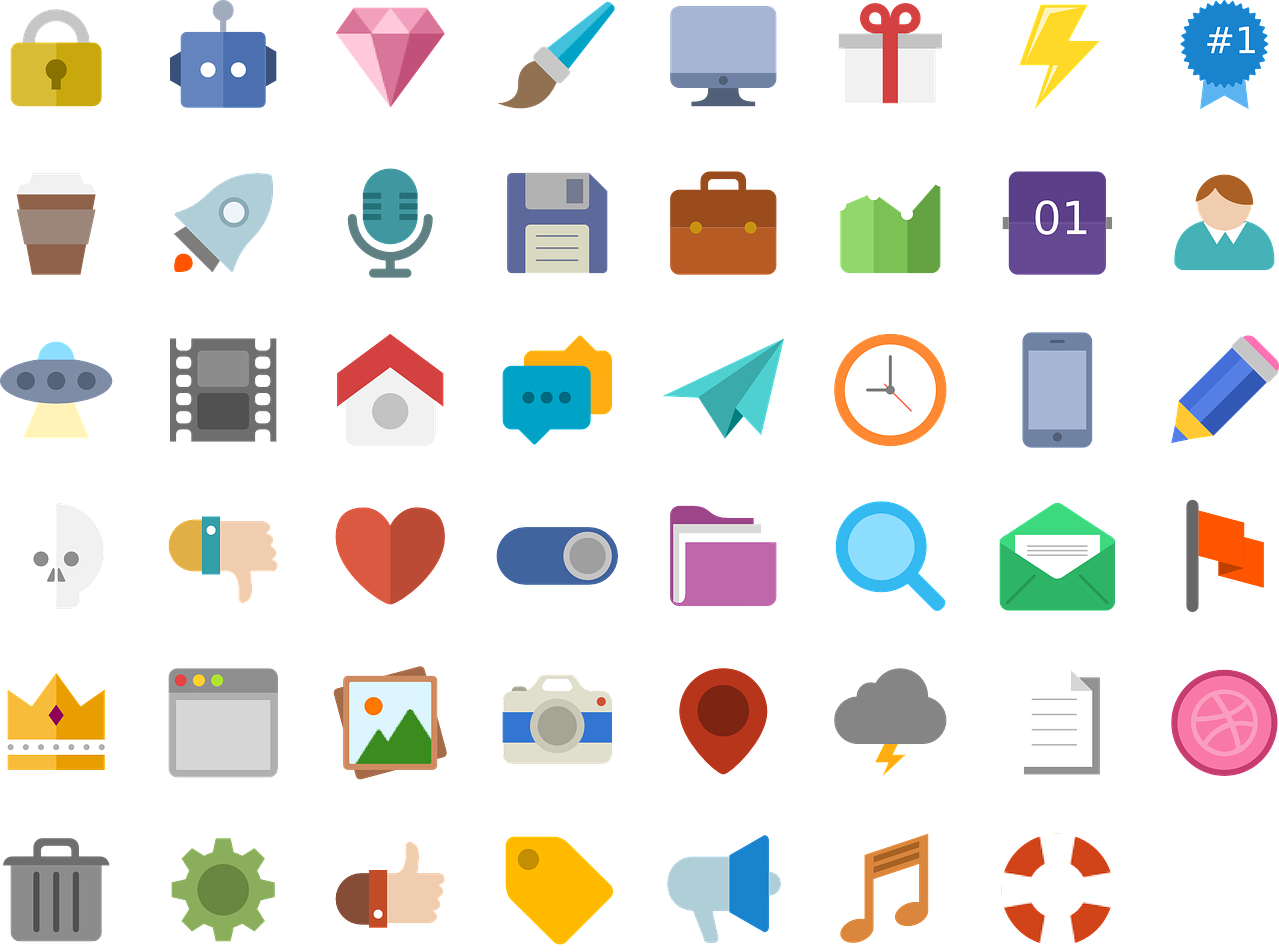 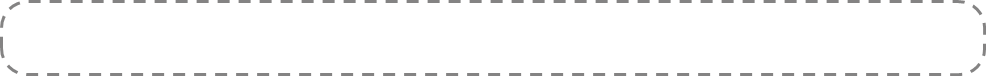 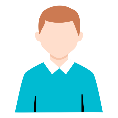 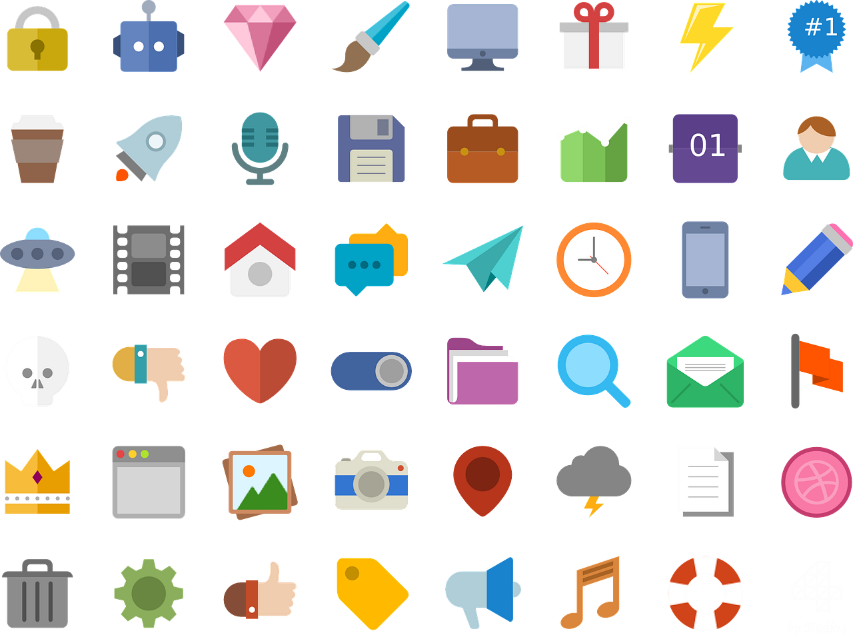 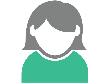 1 123
188 956
74 468
9 786
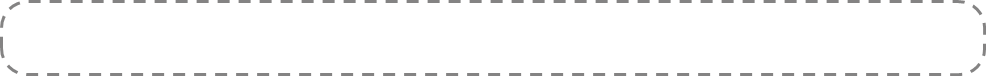 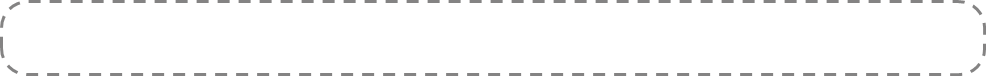 ОБУЧАЮЩИЕСЯ
ПЕДАГОГИ
РОДИТЕЛИ
ПРОВЕДЕНО МЕРОПРИЯТИЙ
САМЫЕ АКТИВНЫЕ УЧРЕЖДЕНИЯ
КОЛИЧЕСТВО УЧРЕЖДЕНИЙ, ПРИНЯВШИХ УЧАСТИЕ
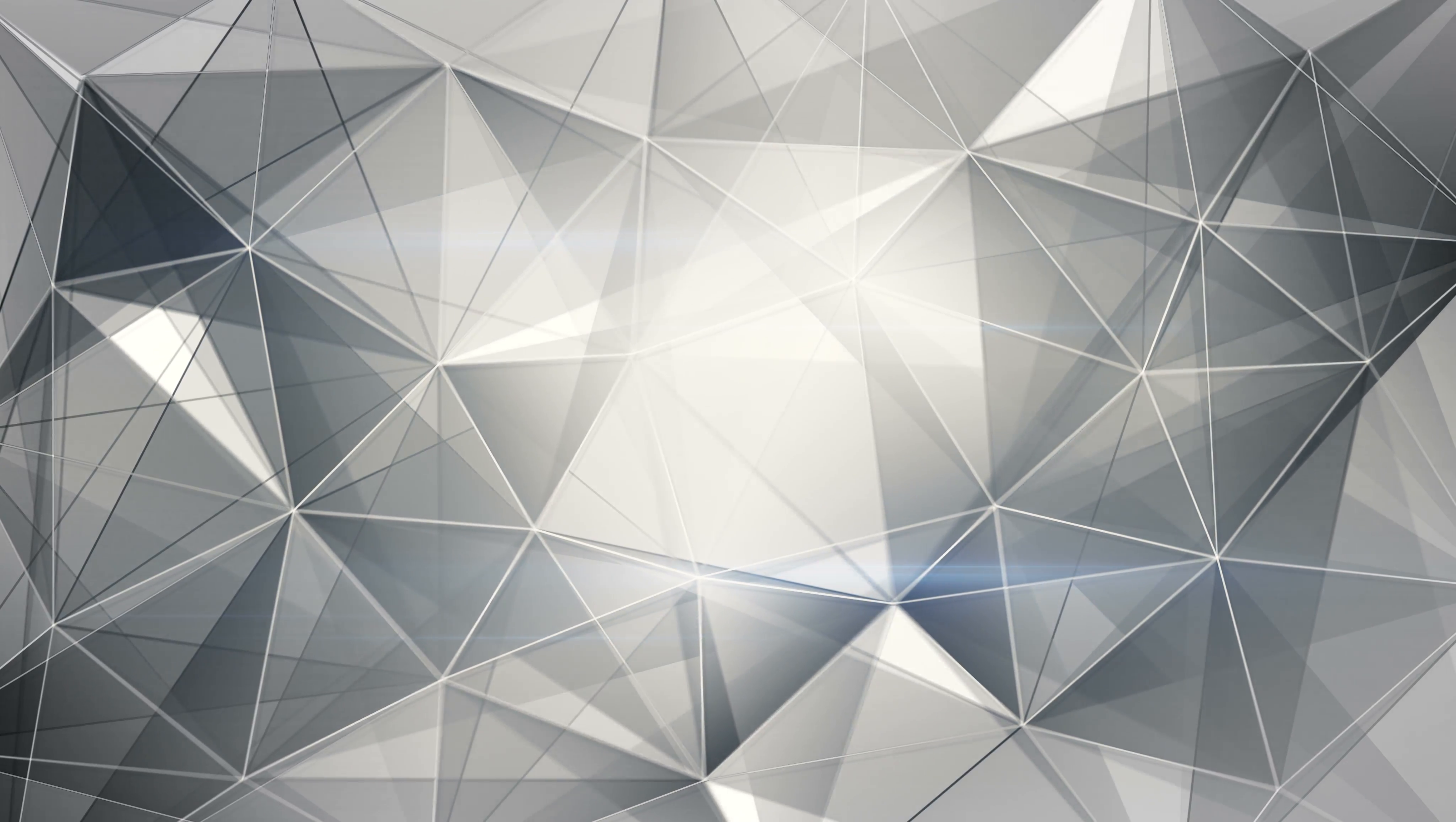 по посещенным мероприятиям
ОТ ОБЩЕГО ЧИСЛА В ОКРУГЕ
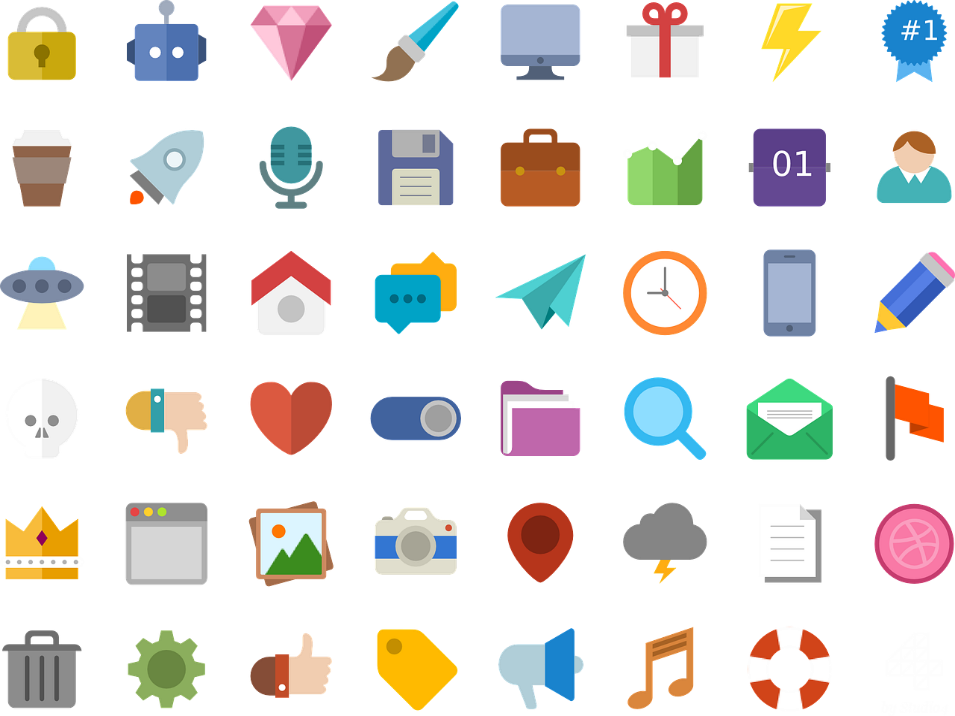 64 -  ГБОУ СОШ с. Алексеевка          м.р. Алексеевский
МБУ  "Кадетская школа № 55"  г.о. Тольятти
36
МБОУ Школа № 68 г.о. Самара
35
33
ГБОУ СОШ №7 г. Кинеля
МБОУ «Школа № 148»г.о. Самара
28
28
ГБОУ СОШ № 19 г. Сызрани
КОЛИЧЕСТВО УЧАСТНИКОВ МЕРОПРИЯТИЙ (ПО ОКРУГАМ)
1.
2.
3.
4.
5.
6.
7.
8.
9.
11.
12.
13.
10.
Поволжский
30726
21407
39836
12976
25474
7985
7829
6055
10280
5405
1135
7504
87598
г.о. Тольятти
г.о. Самара
Юго-Западное
Юго-Восточное
Южное
Северное
Отрадненское
Центральное
Северо-Восточное
Северо-Западное
Кинельское
Западное
64 - ГАПОУ "Самарский государственный колледж"
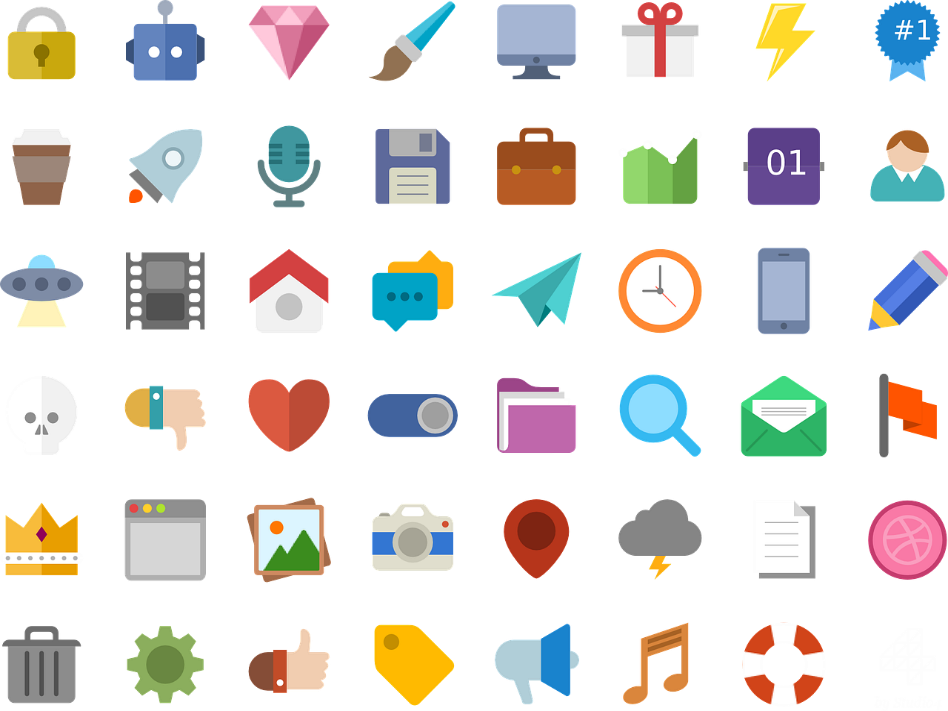 ГАПОУ "Строительно-энергетический колледж им. П. Мачнева"
59
САМЫЕ АКТИВНЫЕ ОРГАНИЗАТОРЫ
ФГАОУ ВО "Самарский национальный исследовательский университет им. академика С.П. Королева"
49
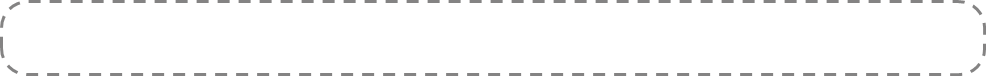 ГАПОУ "Самарский колледж сервиса производственного оборудования имени Героя РФ Е.В.Золотухина"
по проведенным мероприятиям
47
43
ГБПОУ "Губернский колледж г. Сызрани"
ЦЕНТР ПЛАНИРОВАНИЯ ПРОФЕССИОНАЛЬНОЙ КАРЬЕРЫ
8 (846) 334-04-92
ЦПО САМАРСКОЙ ОБЛАСТИ
ШКОЛЬНЫЕ (внутренние) МЕРОПРИЯТИЯАИС «ПРОФВЫБОР. САМАРСКАЯ ОБЛАСТЬ»
ЯНВАРЬ-ИЮНЬ 2024
63 197 УЧАСТНИКОВ МЕРОПРИЯТИЙ
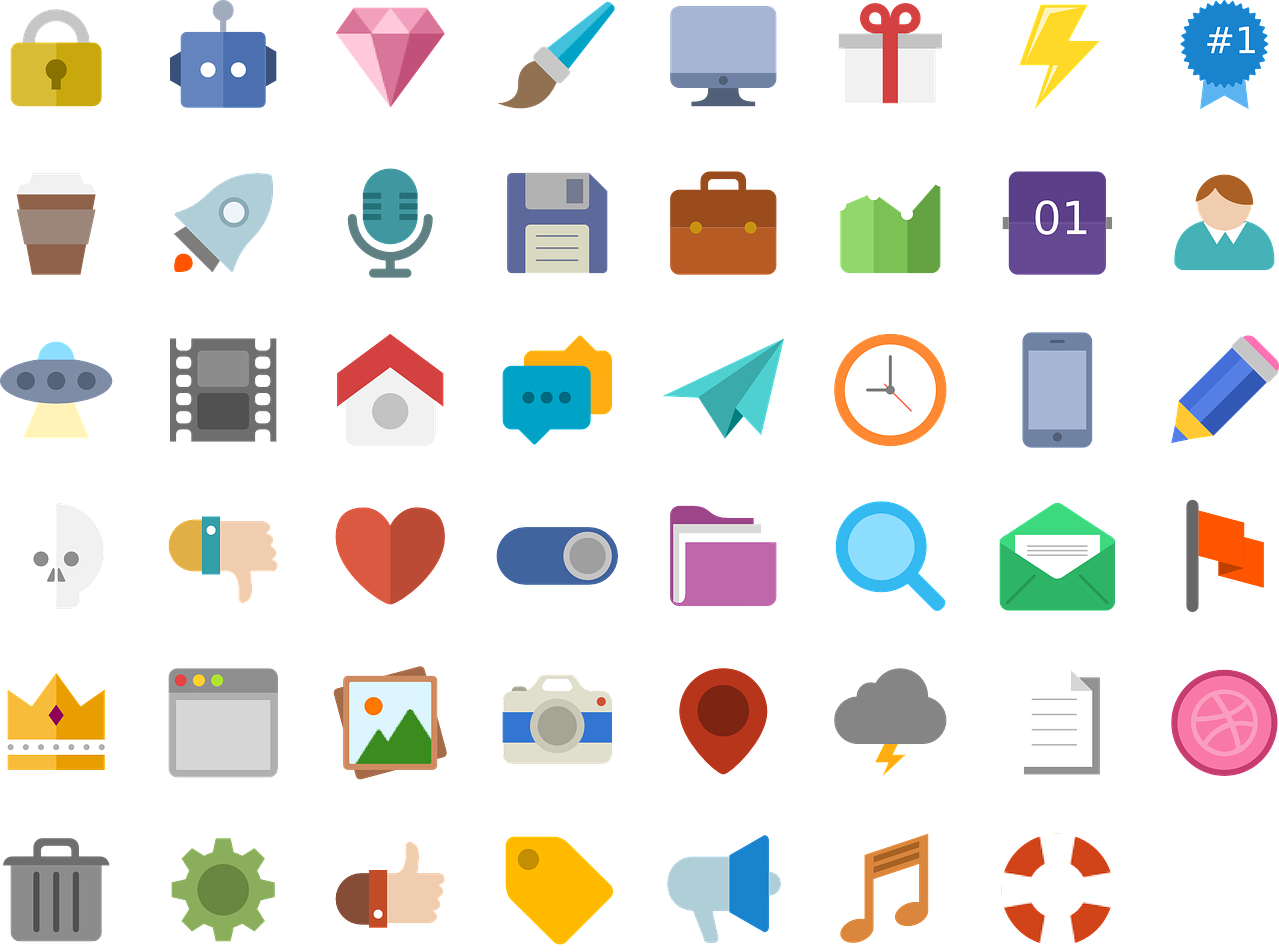 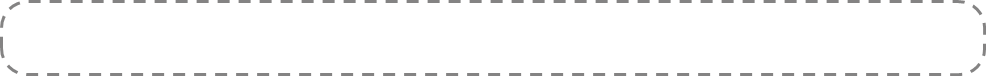 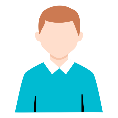 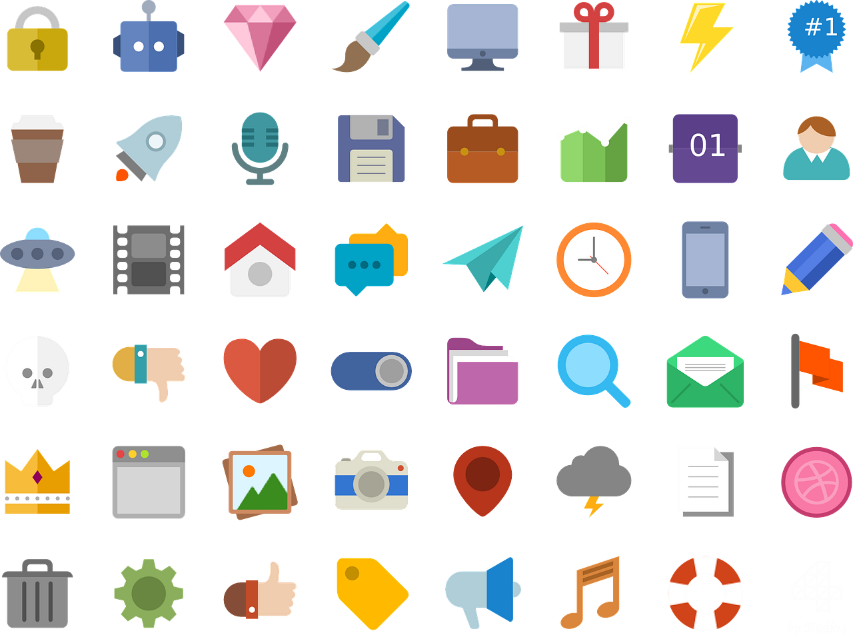 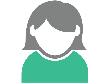 829
45 869
14 399
2 929
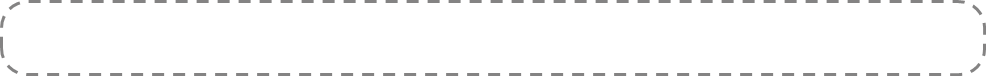 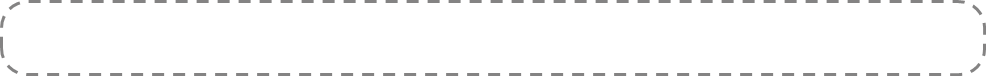 ОБУЧАЮЩИЕСЯ
ПЕДАГОГИ
РОДИТЕЛИ
ПРОВЕДЕНО МЕРОПРИЯТИЙ
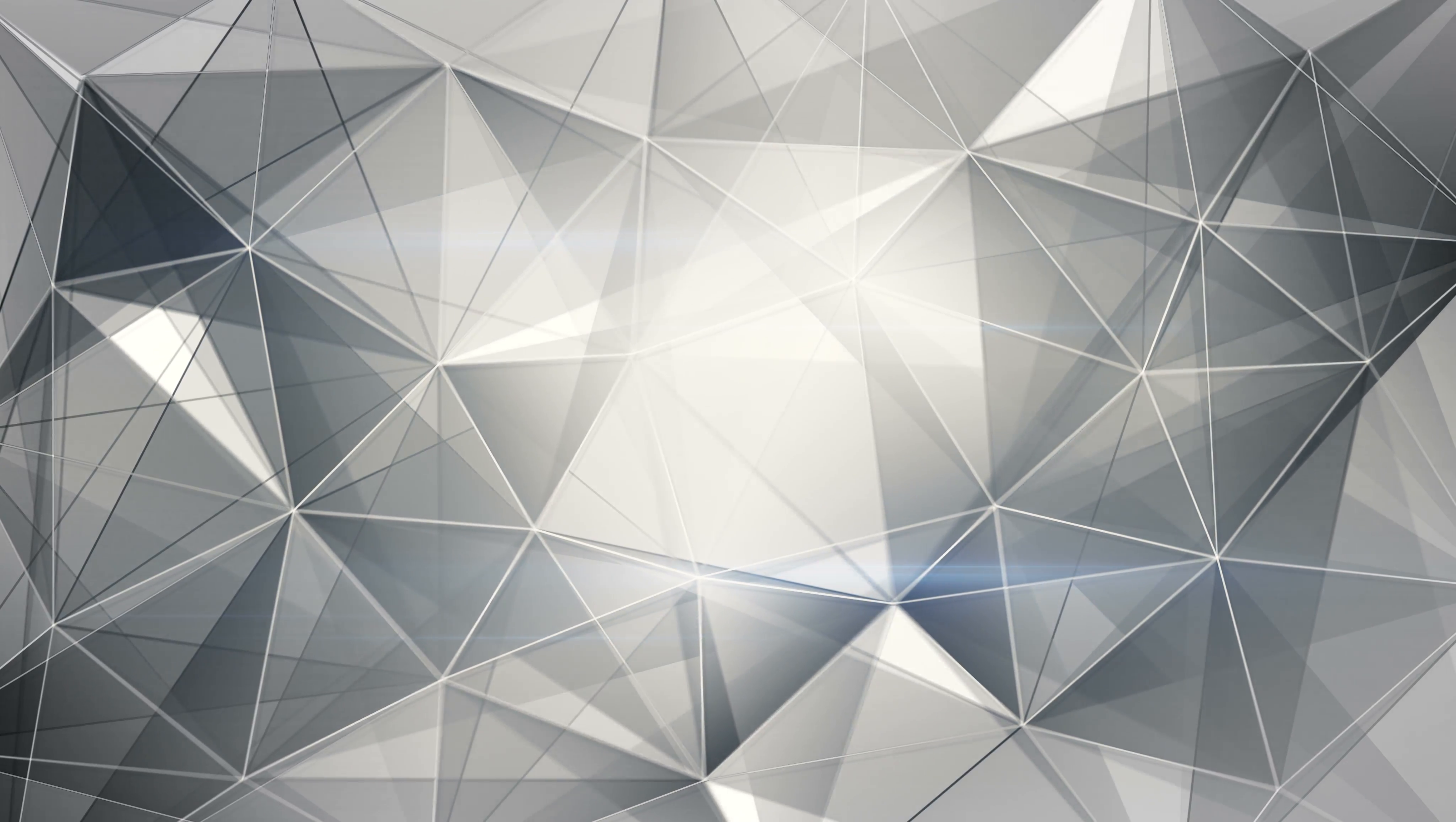 КОЛИЧЕСТВО ШКОЛ, ОРГАНИЗОВАВШИХ СОБСТВЕННЫЕ МЕРОПРИЯТИЯ, КОЛИЧЕСТВО ОРГАНИЗОВАННЫХ ШКОЛАМИ МЕРОПРИЯТИЙ, 
ОХВАТ УЧАСТНИКОВ
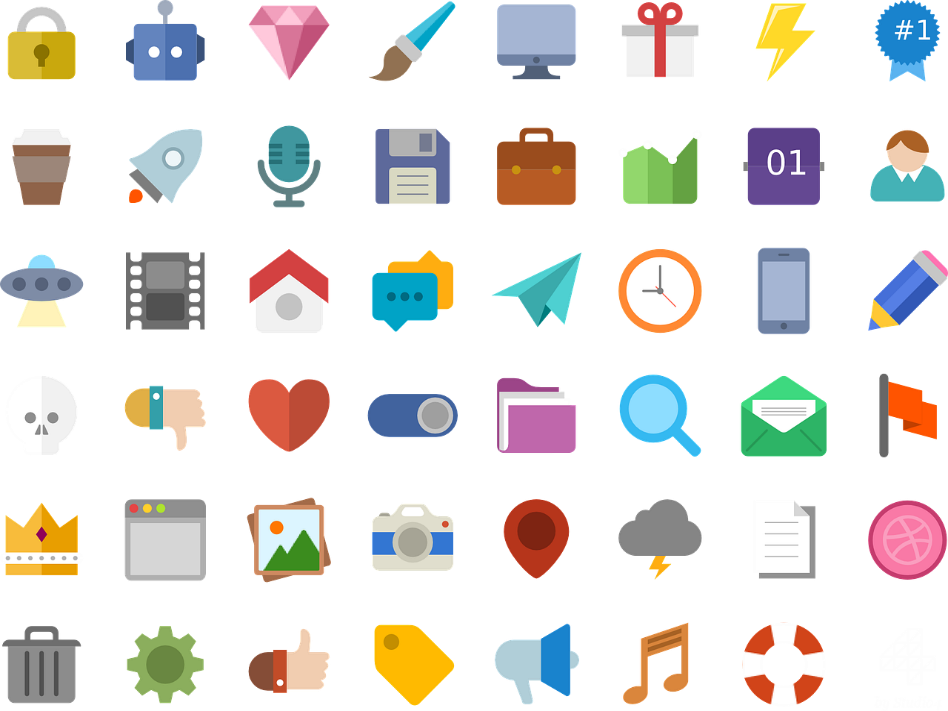 187 – Центральное управление
161
САМЫЕ АКТИВНЫЕ ОРГАНИЗАТОРЫ
Поволжское управление
146
Юго-Западное управление
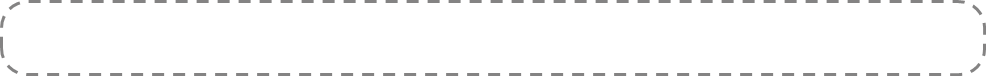 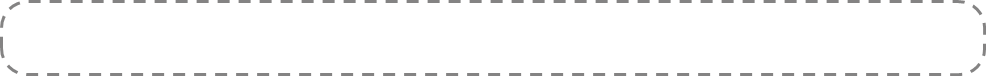 88
Наибольшее количество организованных мероприятий
Тольяттинское управление
77
Северо-Западное управление
ЦЕНТР ПЛАНИРОВАНИЯ ПРОФЕССИОНАЛЬНОЙ КАРЬЕРЫ
8 (846) 334-04-92
ЦПО САМАРСКОЙ ОБЛАСТИ